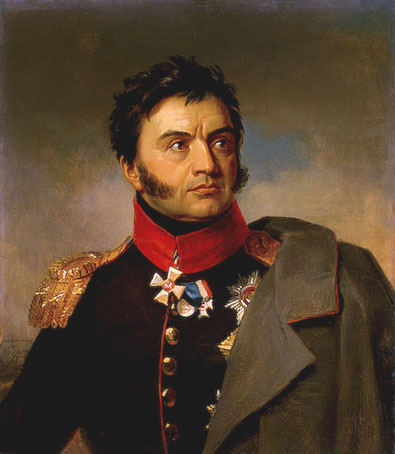 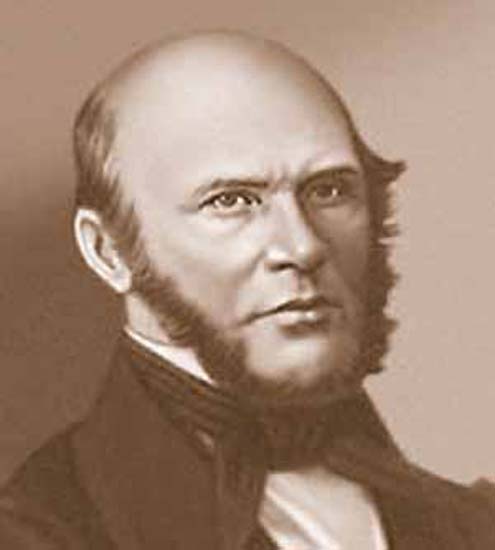 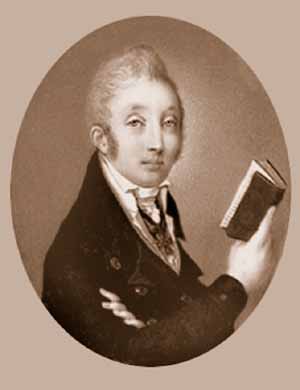 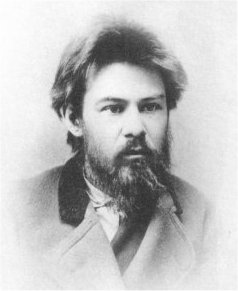 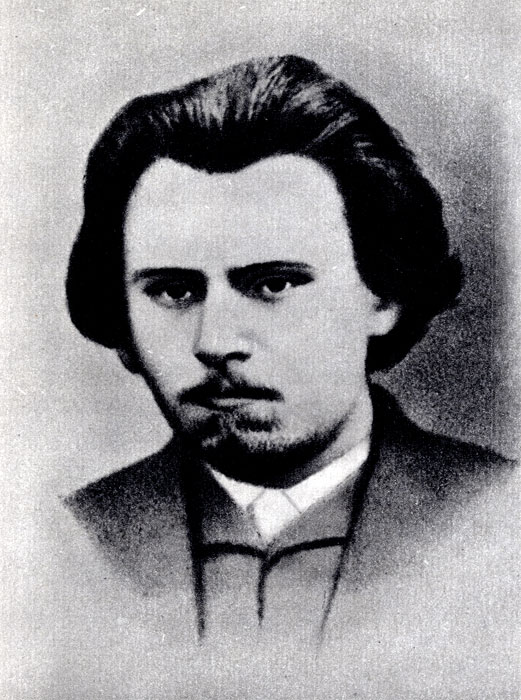 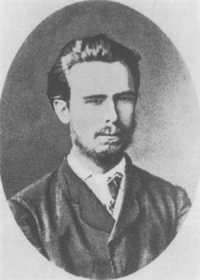 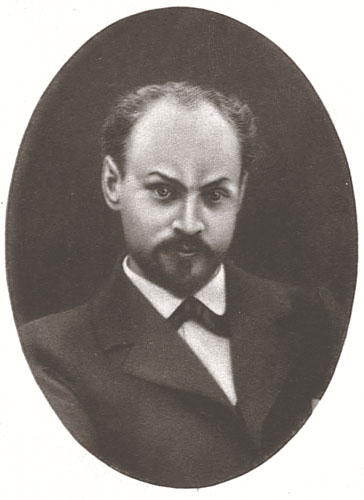 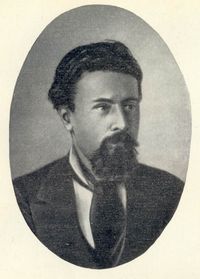 ИГРЫ С ПОРОХОМ И КРОВЬЮ
Вверху – 
тьма власти»

В.Гиляровский
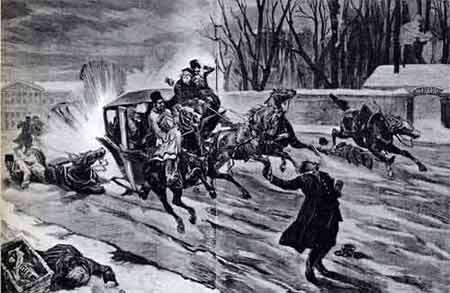 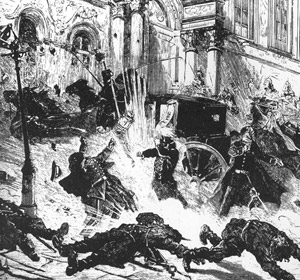 «Внизу – власть тьмы
Cергей  Геннадьевич
Нечаев
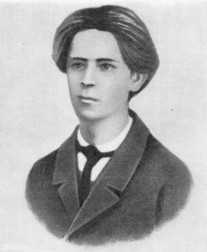 « Худой, 
с озлобленным лицом и 
сжатым судорогою ртом, 
безбородый юноша»

Современник
НОВЫЙ ТИП РЕВОЛЮЦИОНЕРА
«людей следует либо ласкать, либо уничтожать…»
«Существует два способа действия для достижения целей: путь закона и путь насилия». Первый – это способ человеческий, а второй – способ диких животных
«та война справедлива, которая необходима, и то оружие священно, на которое единственная надежда»
Цель оправдывает средства
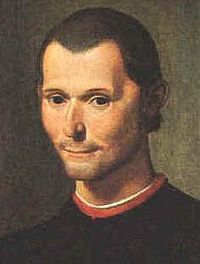 Н. Макиавелли
(1469 – 1527 гг.)
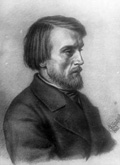 « уничтожение старого – 
это зарождение будущего»
                                                                    
  В.Г.Белинский
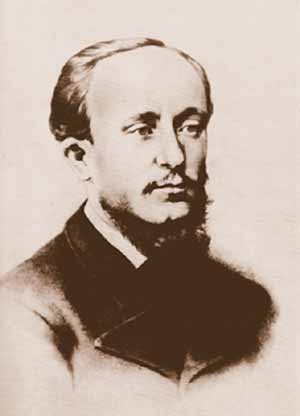 « Можно ли убить собственную мать?
Почему бы и нет, 
если я этого хочу,
если мне это полезно»
  
  Д.И.Писарев
«ЗАЖИВО ПОГРЕБЕННЫЙ»
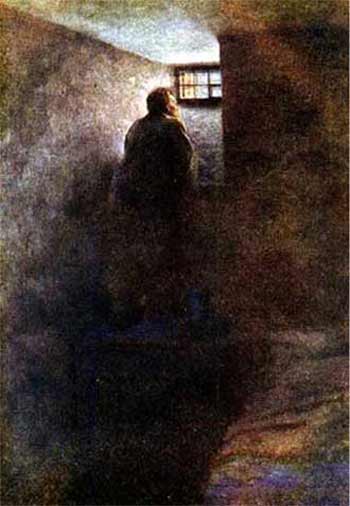 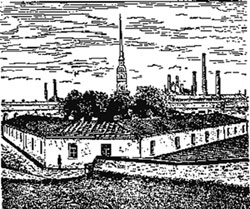 Алексеевский равелин
Петропаловской крепости –
политическая тюрьма 
строгого режима
«КАТЕХИЗИС РЕВОЛЮЦИОНЕРА»
поучение, наставление (греч.)
 перечень качеств, которыми должен    обладать «новый человек»
 пособие для начинающих террористов
КТО ЖЕ ОН ?
«иезуит», «прохвост», «проходимец»
К. Маркс, Ф.Энгельс
«первый барабанщик революции»
Ф.М.Достоевский
«бес», «тарантул», «мошенник»
Ф.М.Достоевский
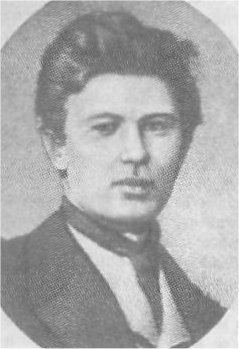 «грандиозная личность»
Б.П.Козьмин
«революционный обманщик»
В.Г.Короленко
«Вечно мятущийся работник и  человек, друг угнетенных, враг жандармов и помещиков и друг народа»
А.Кункль
«страшный роковой человек, всюду, где он останавливался, приносил заразу, смерть, аресты,  уничтожение»  
В.Д.Спасович
«пламенный революционер»
П.Е.Щеголев
«Большой негодяй и лгун»
Л.Каравелов
« Люди не умеют быть ни достойно преступными, но совершенно хорошими; злодейство обладает известным величием  или является в какой-то мере проявлением широты души, до которой они не в состоянии подняться »

Н.Макиавелли